Интерактивные игры
Подготовил воспитатель группы ручеек: Корнеева Т.в
Подбери картинку по смыслу
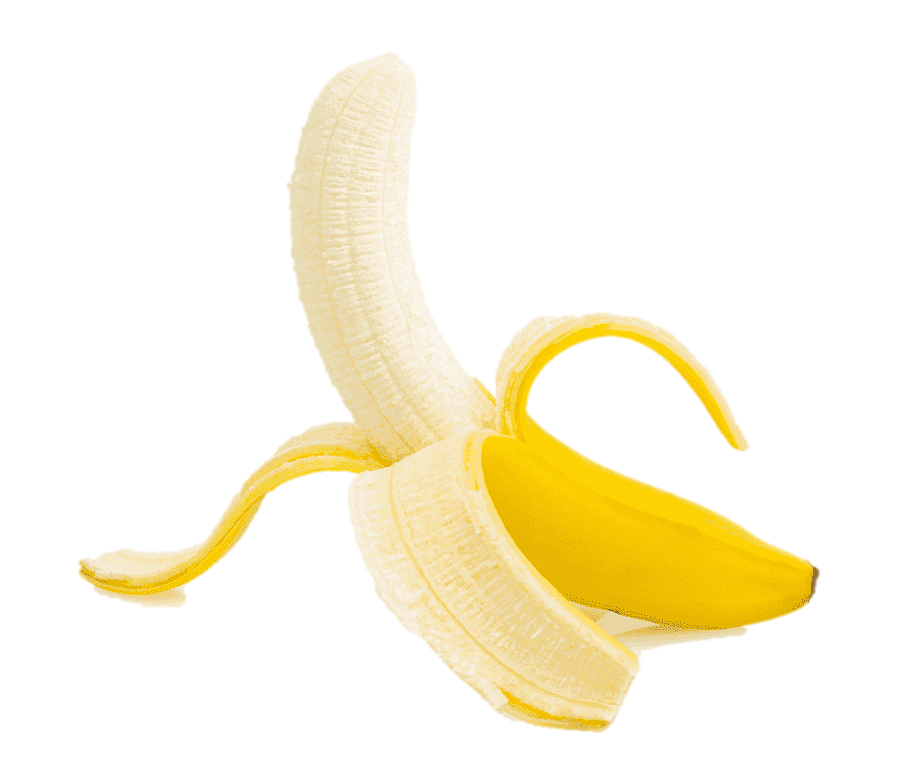 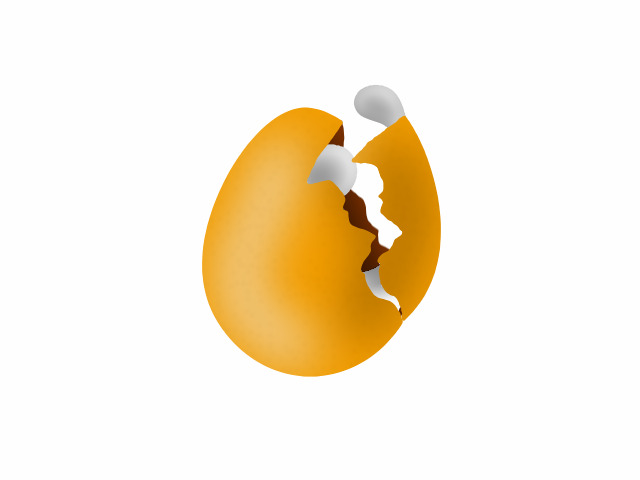 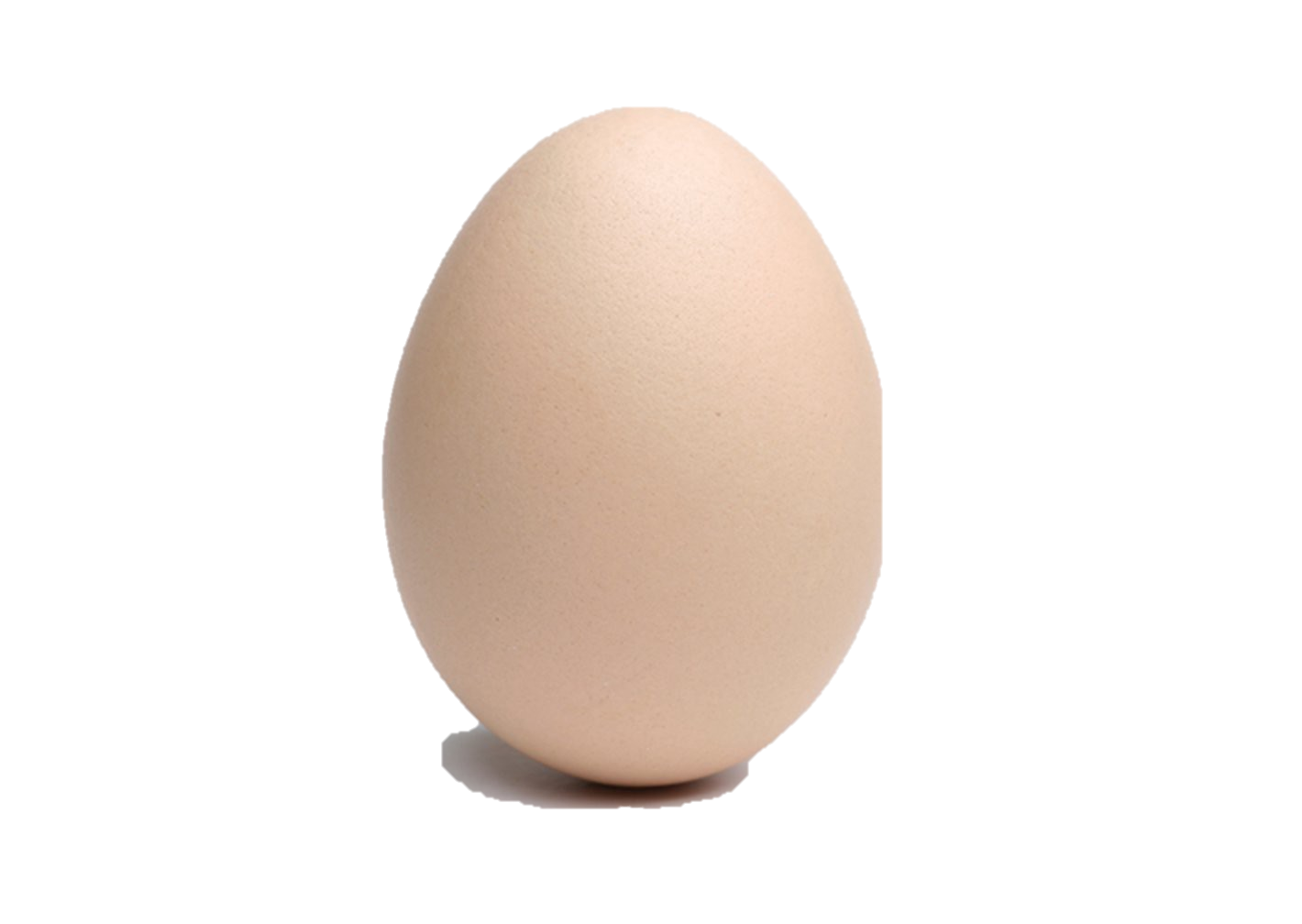 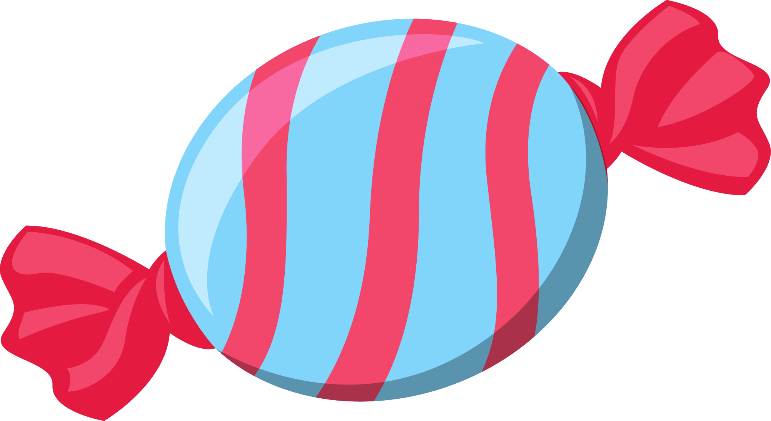 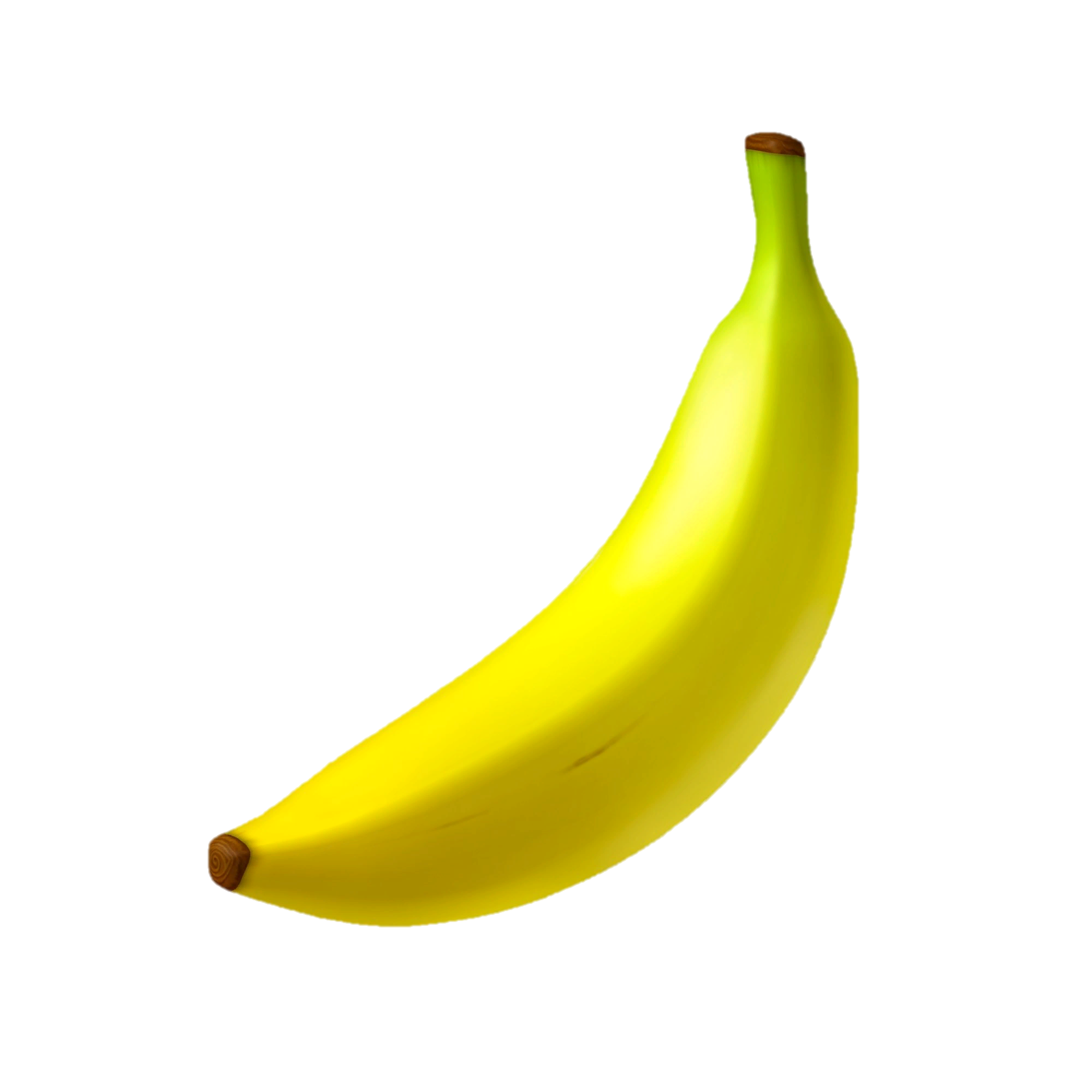 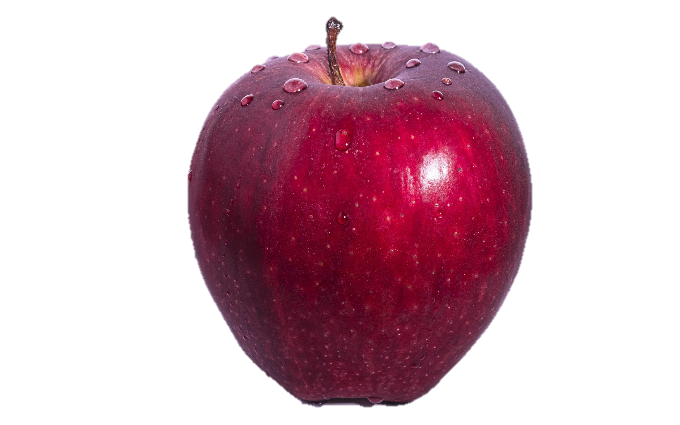 Кто лишний?
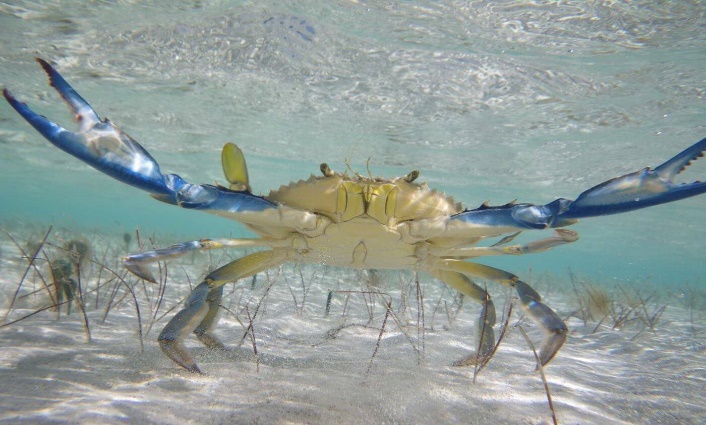 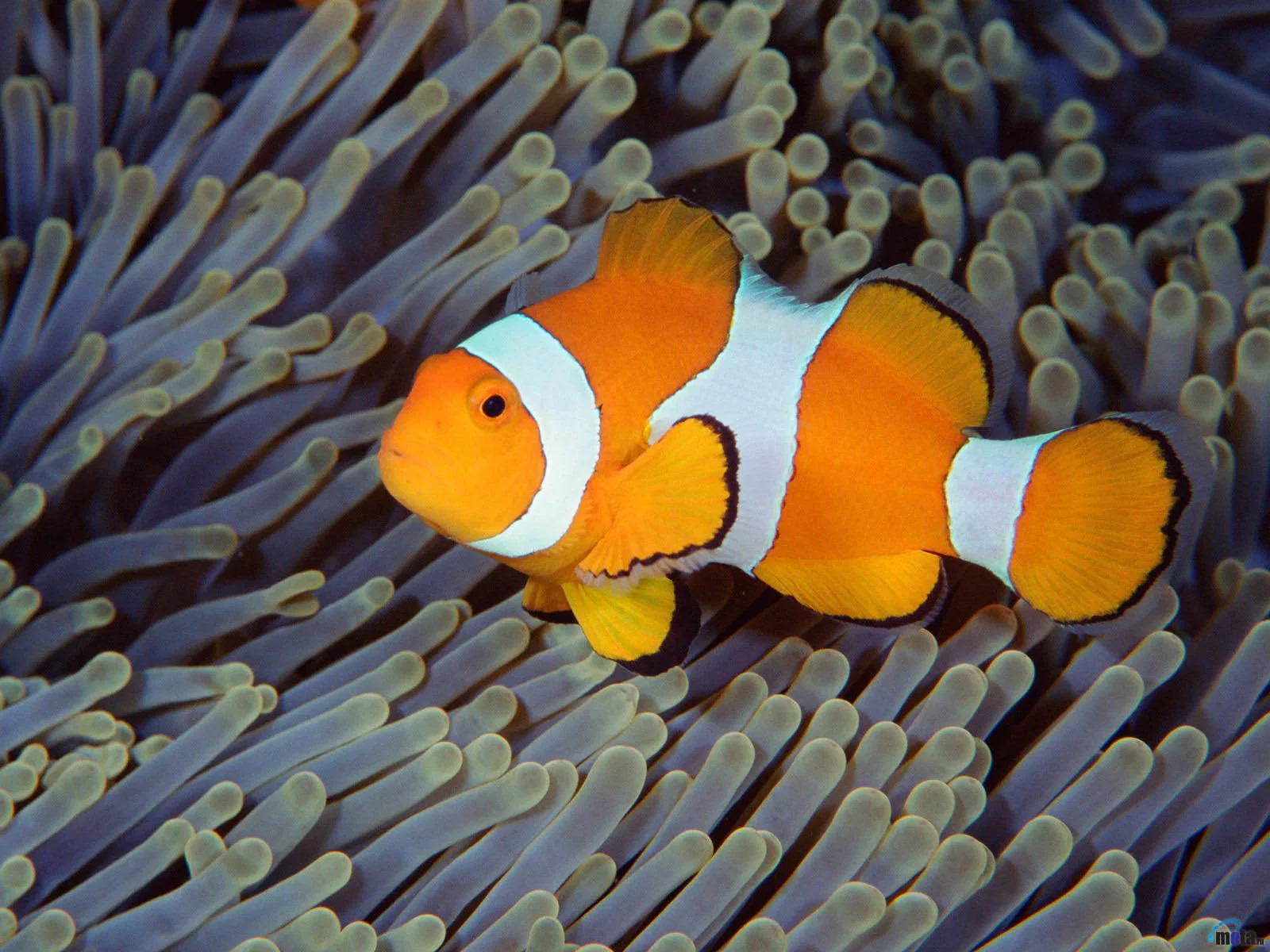 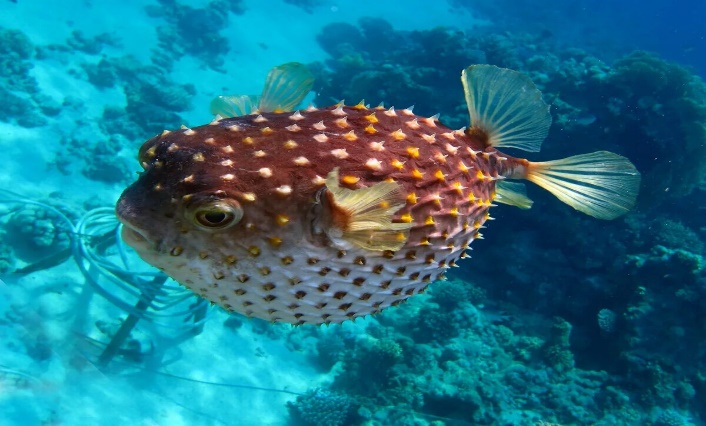 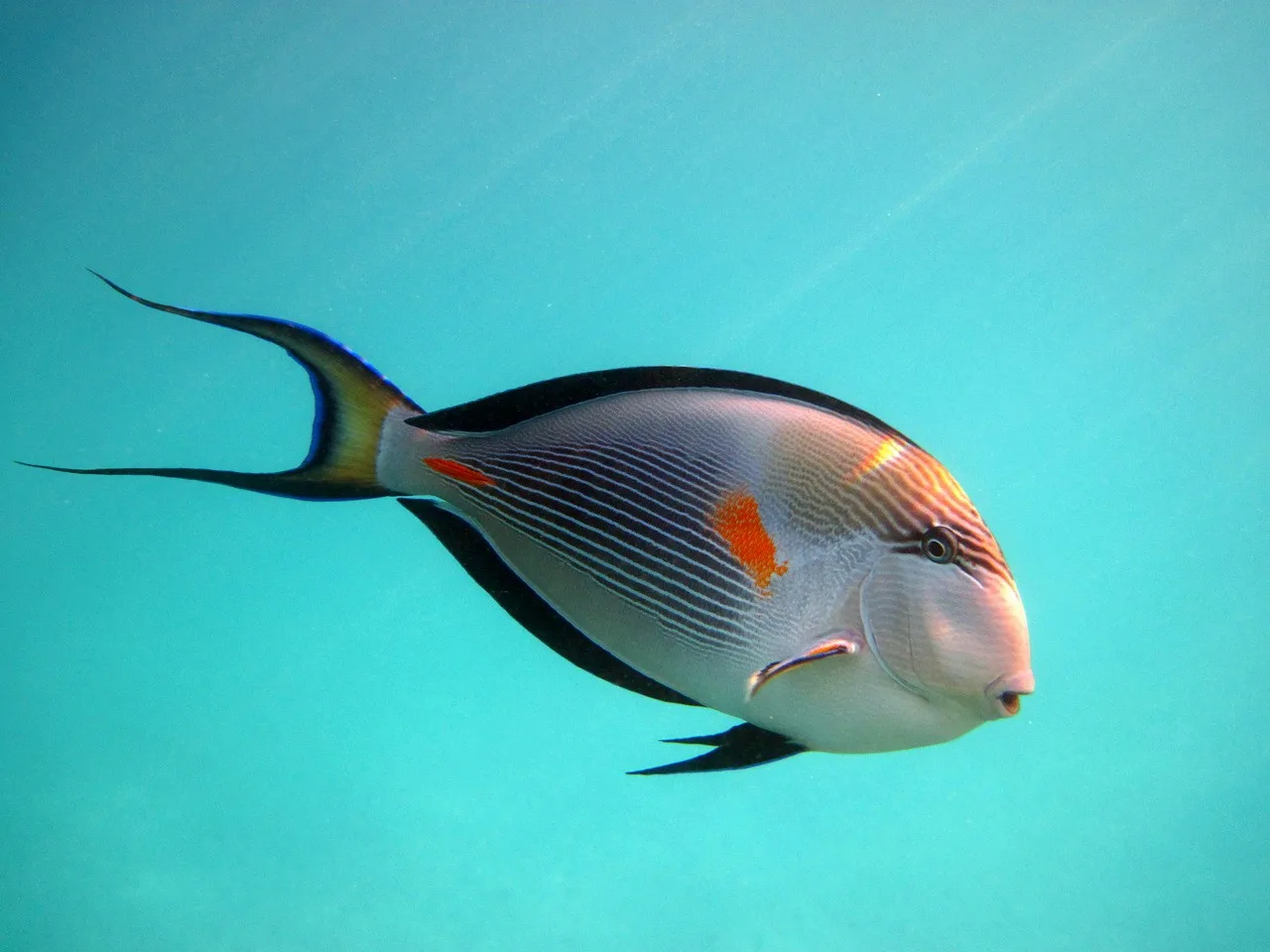 Найдите отличия
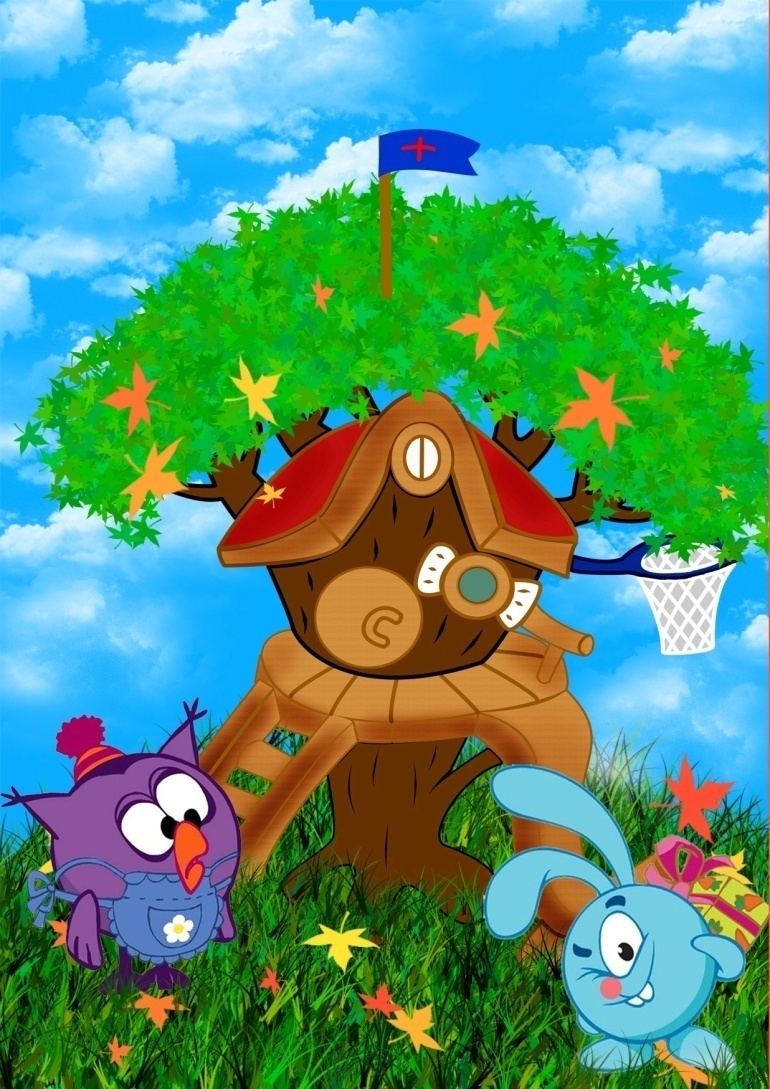 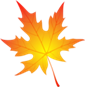 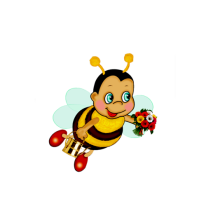 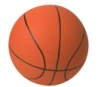 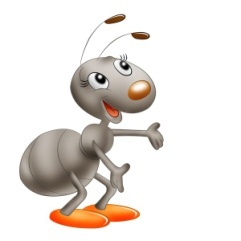 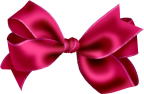 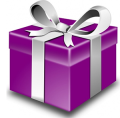 Выбери красное, Но без колес.
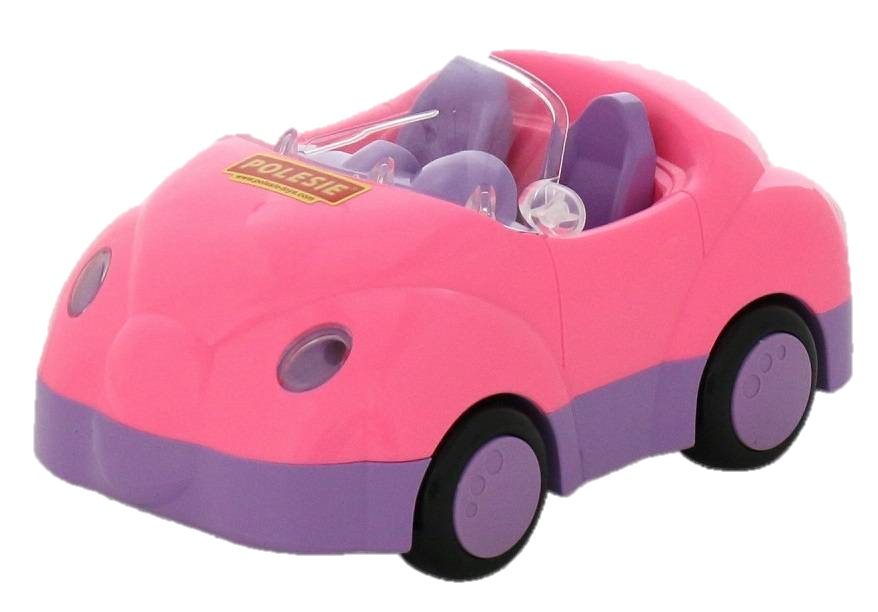 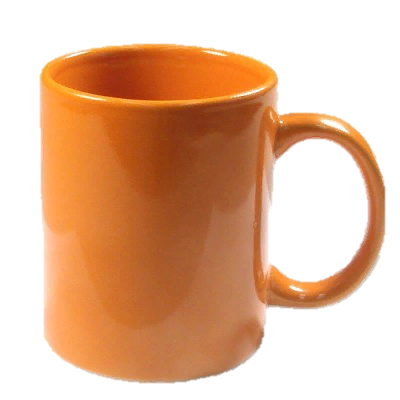 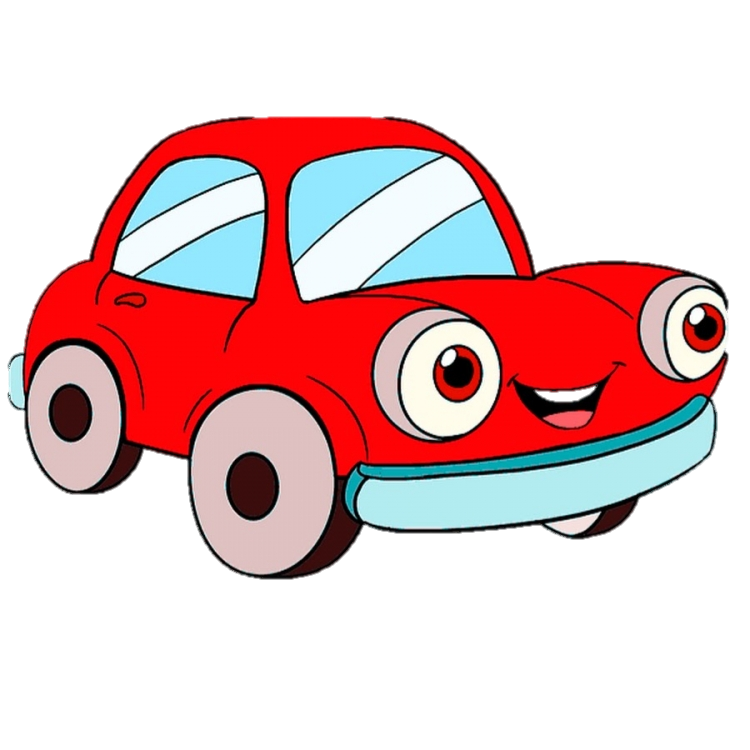 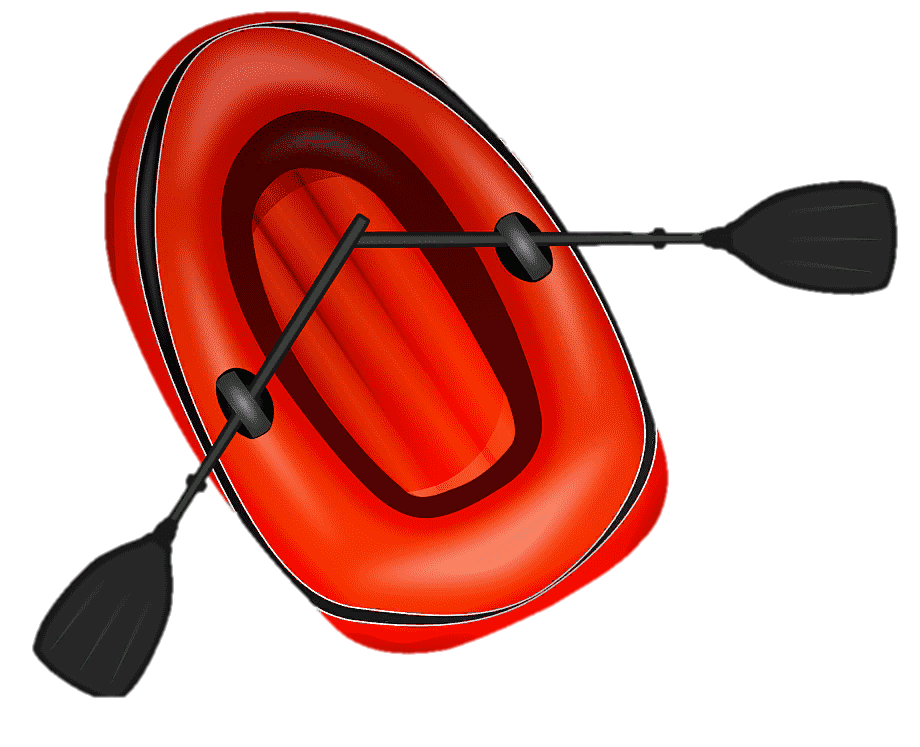 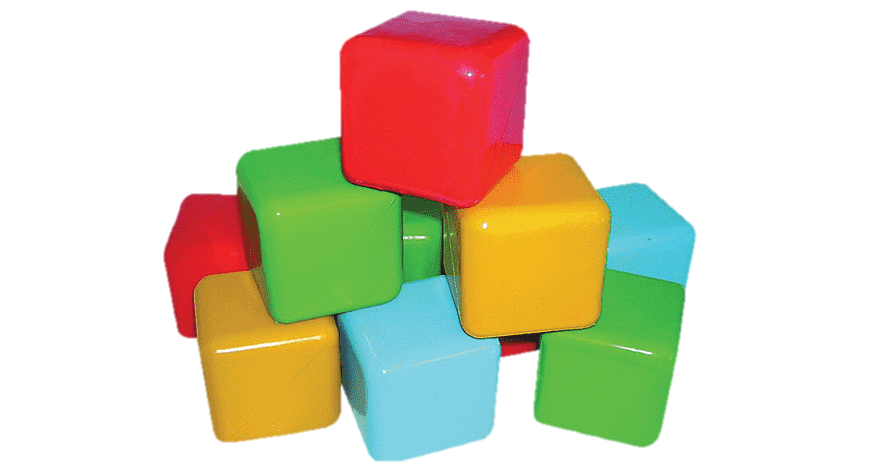 Кроссворд
3
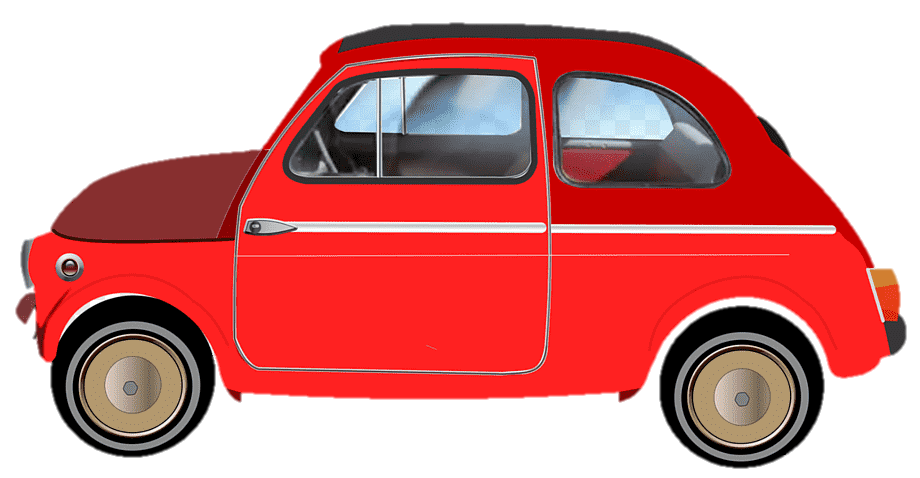 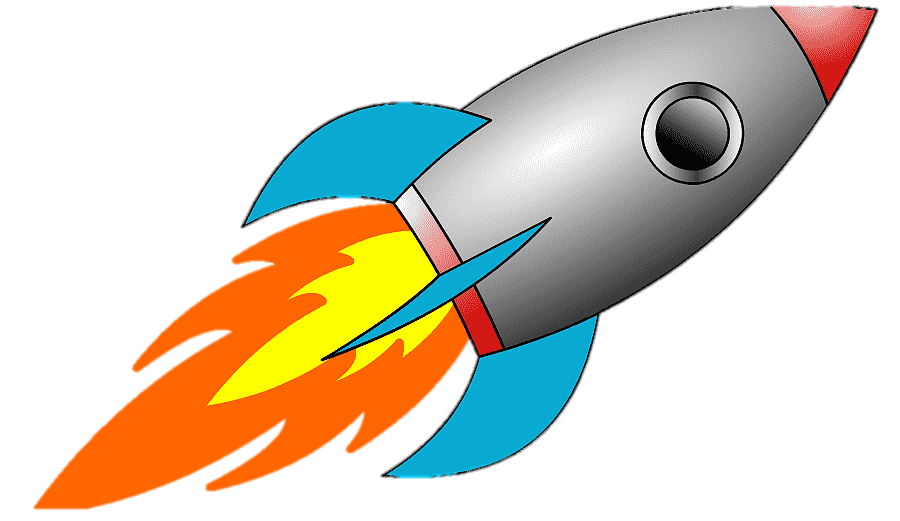 4
1
6
4
5
2
1
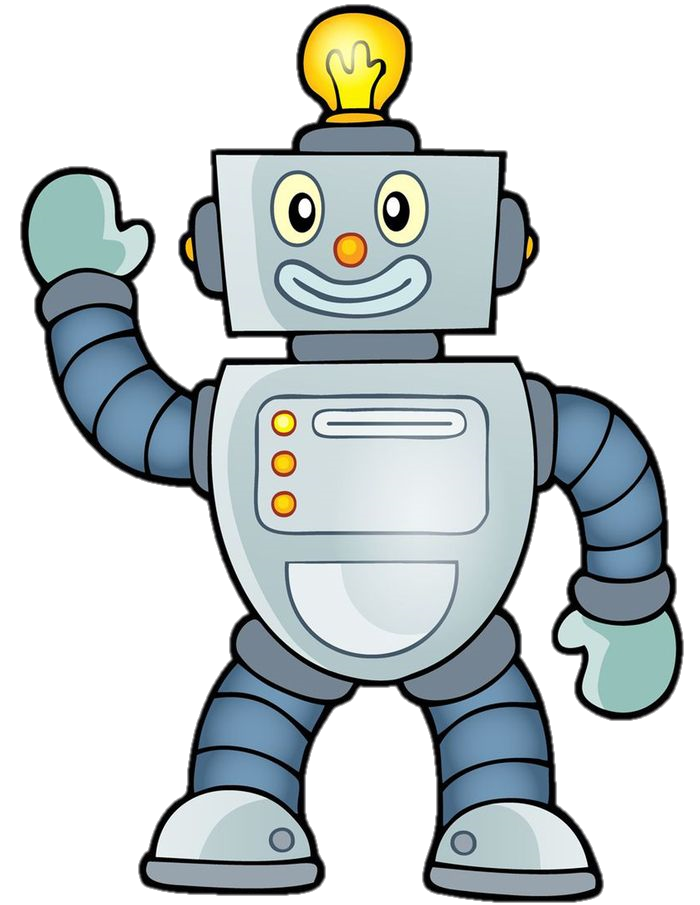 2
3
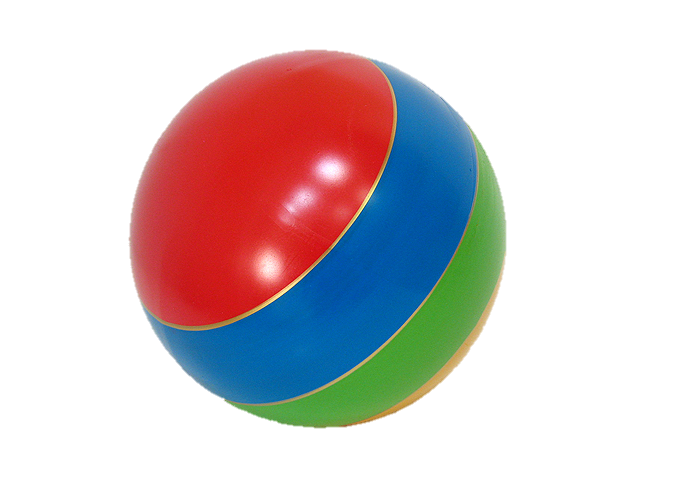 5
7
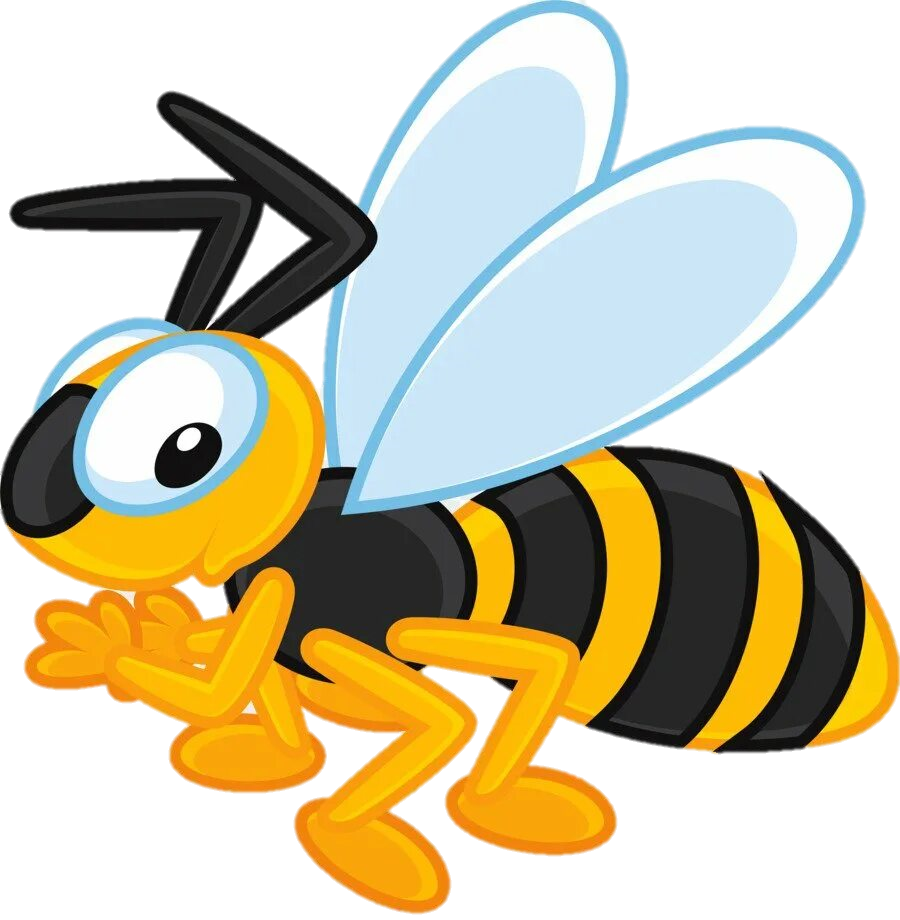 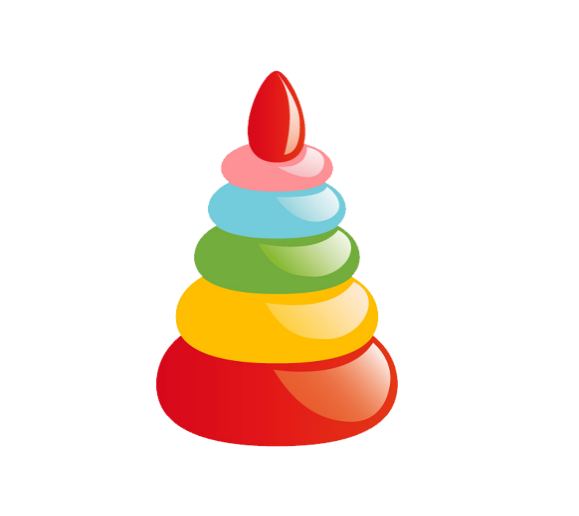 6
7
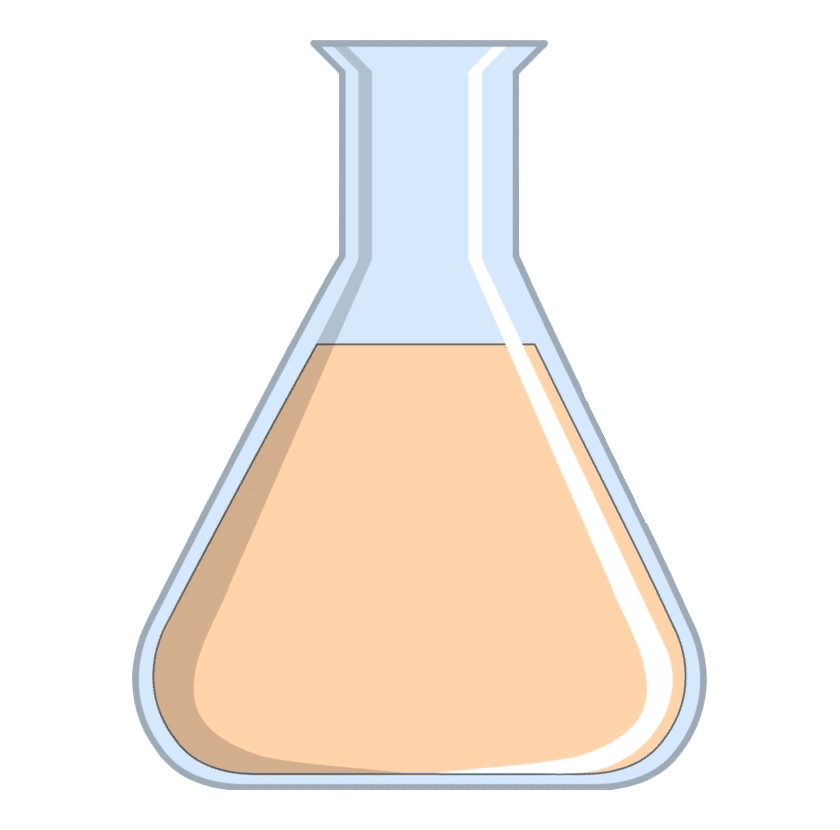 Каких колб больше?
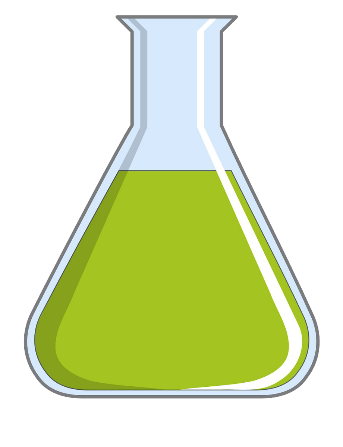 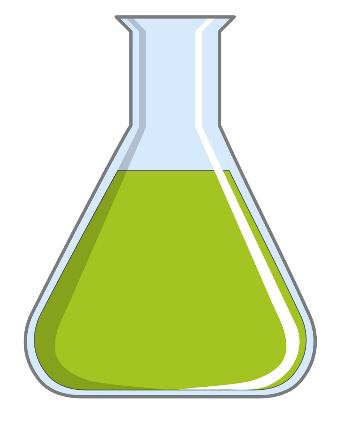 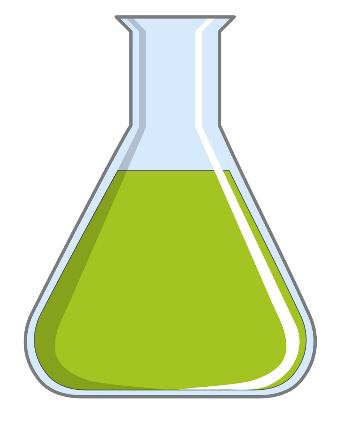 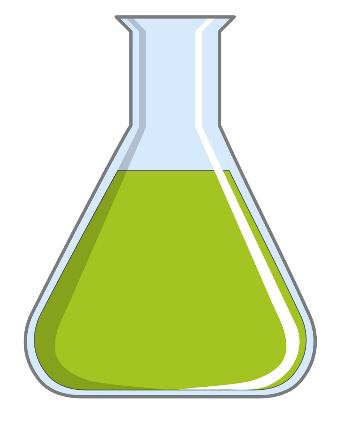 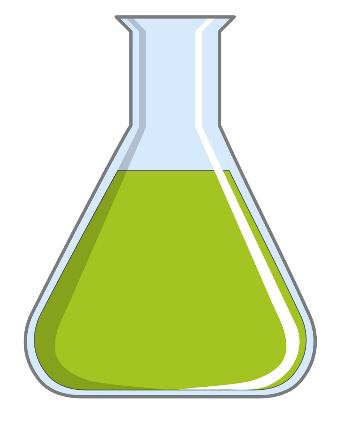 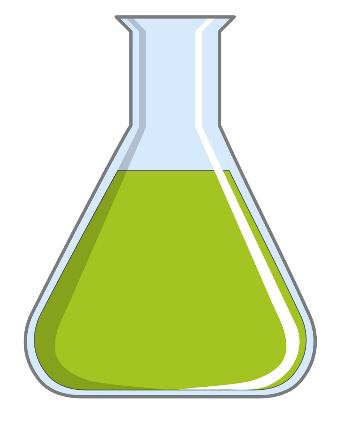 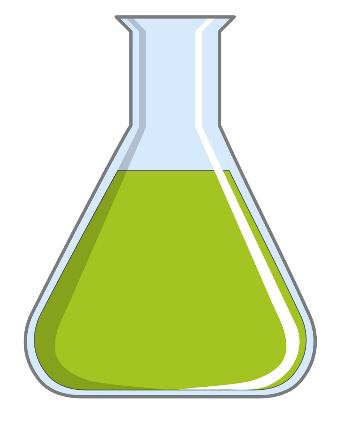 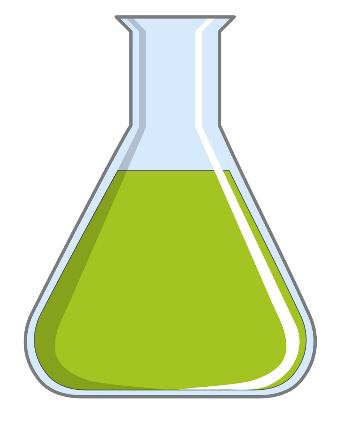 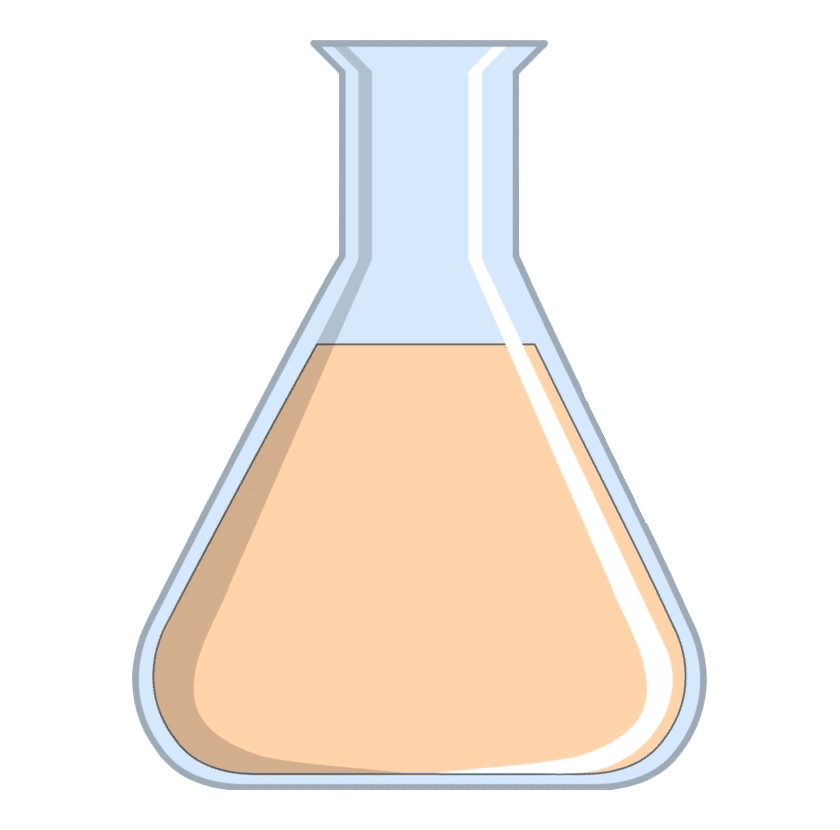 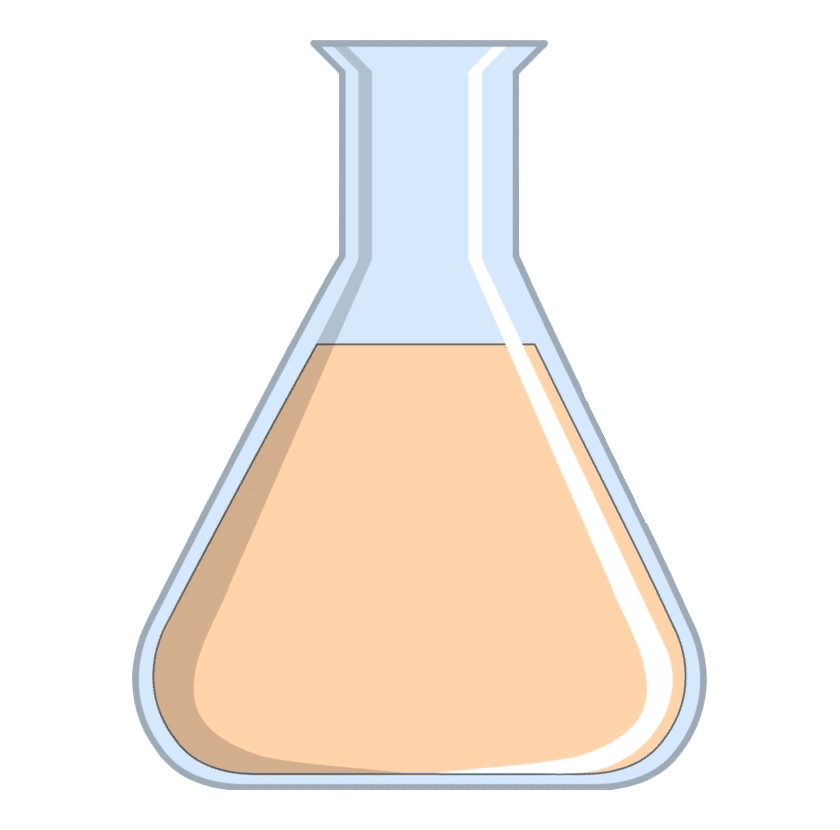 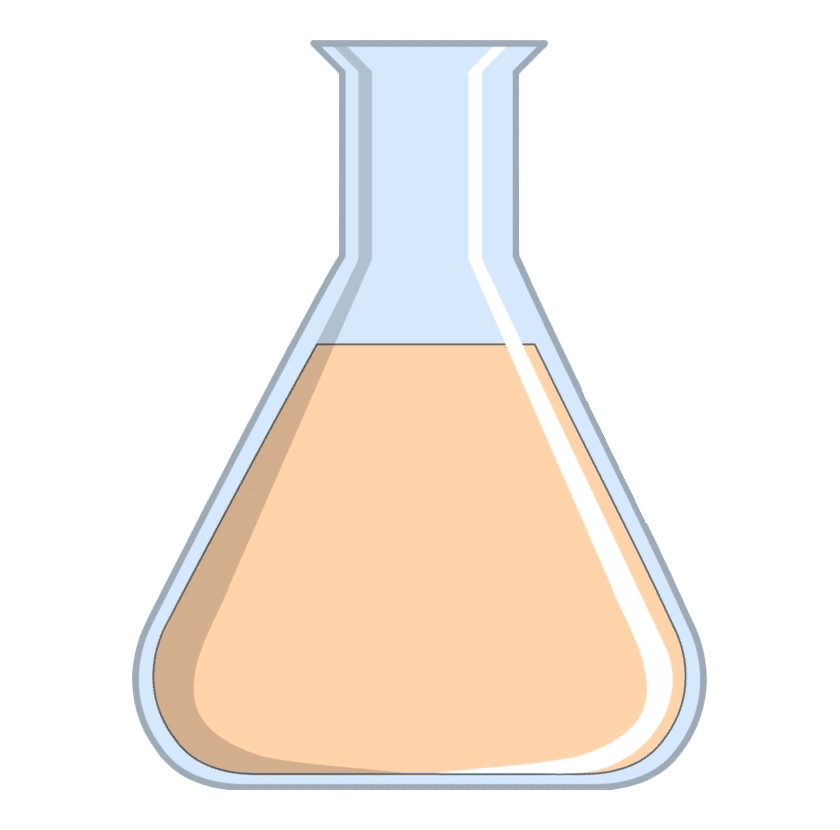 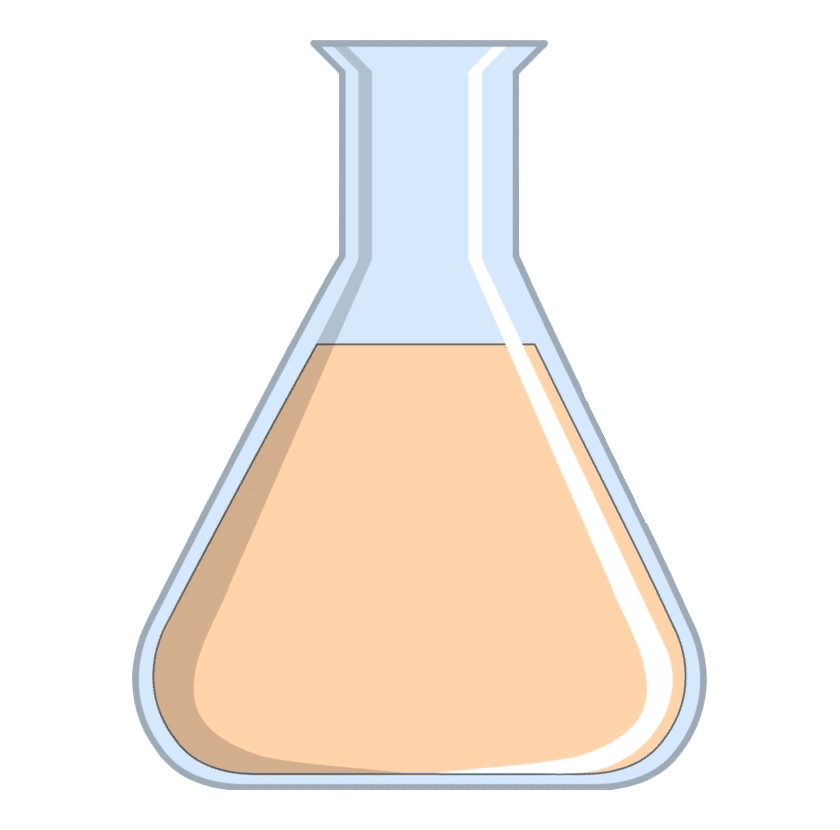 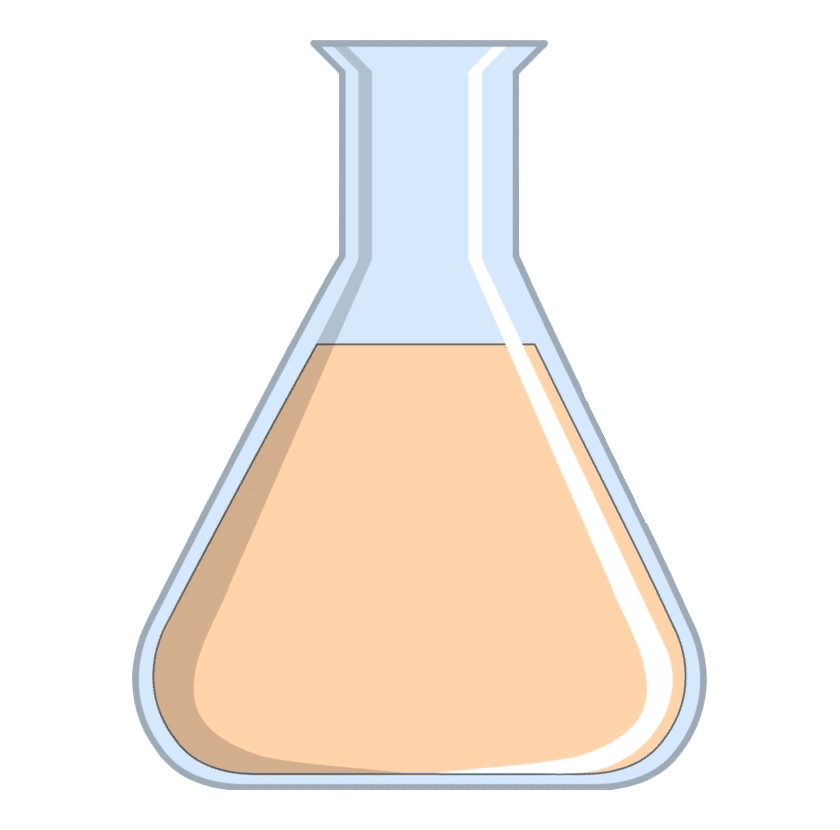 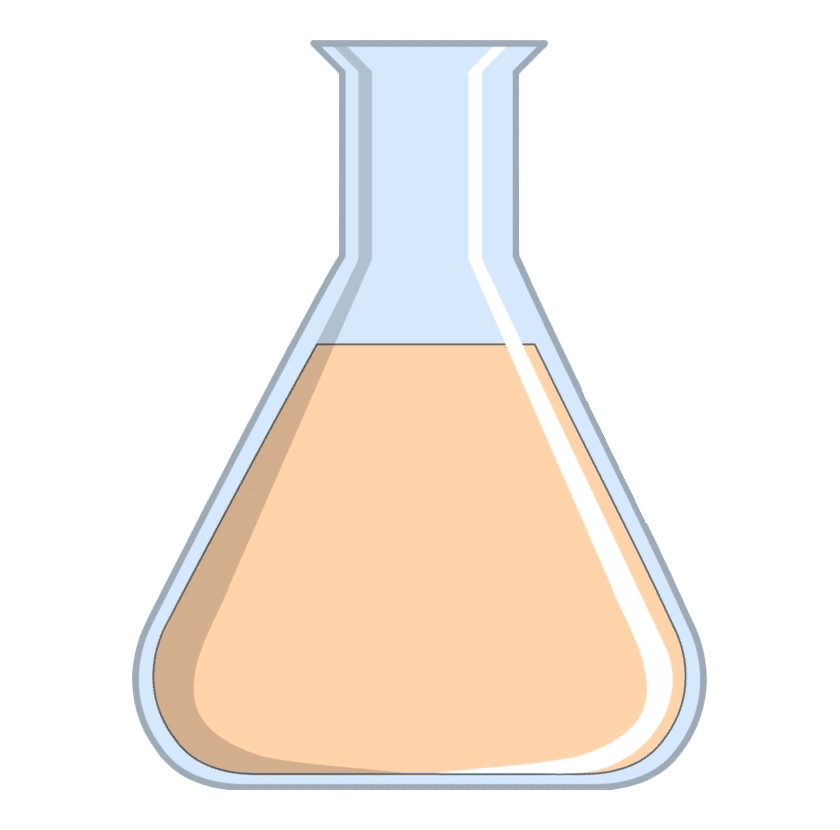 Сколько треугольников
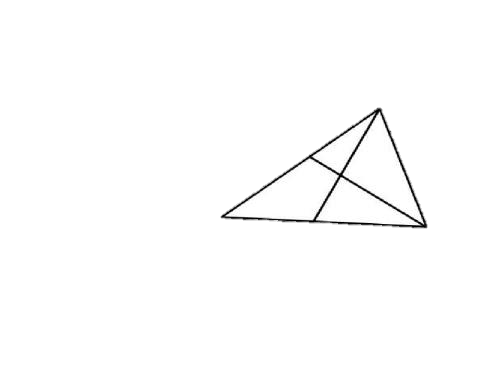 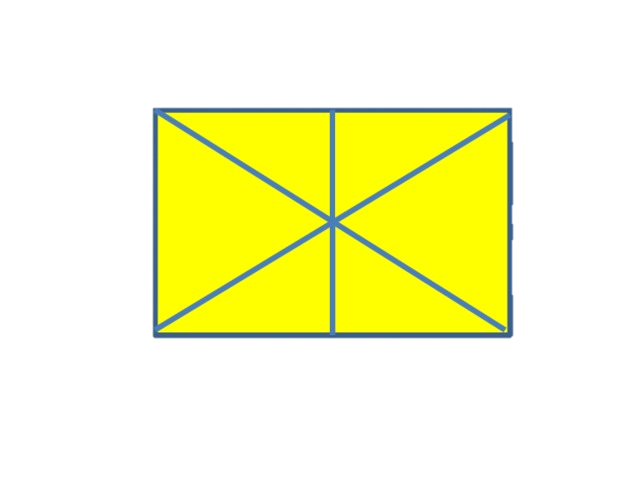 5
9
8
9
12
10
Помогите незнайке написать цифры соседи.
6
8
10
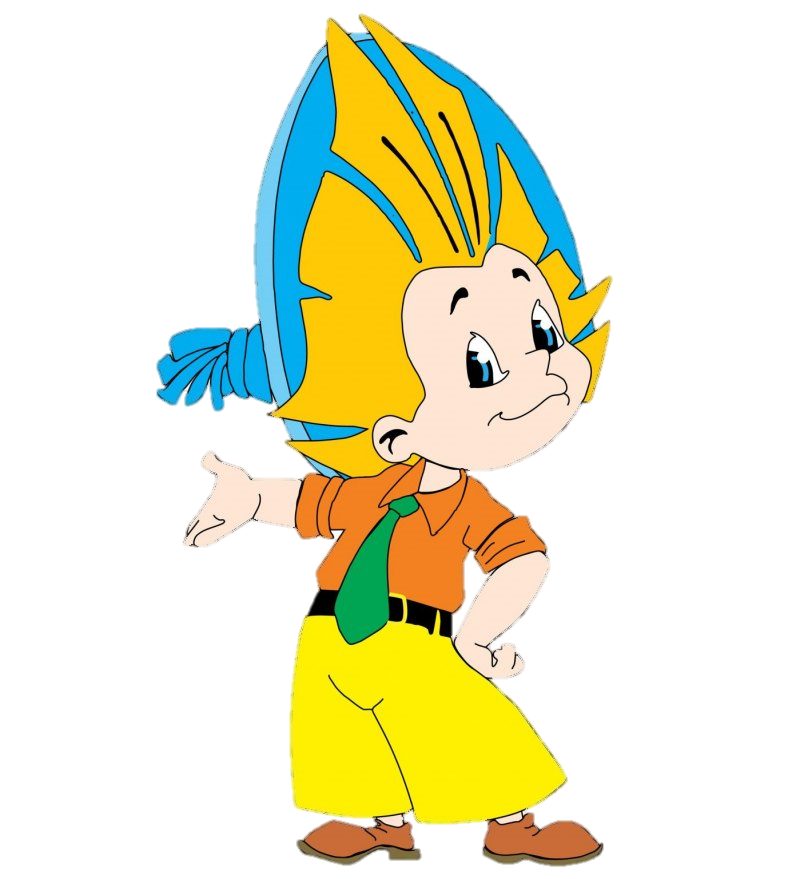 15
5
7
9
13
11
12
1
2
3
0